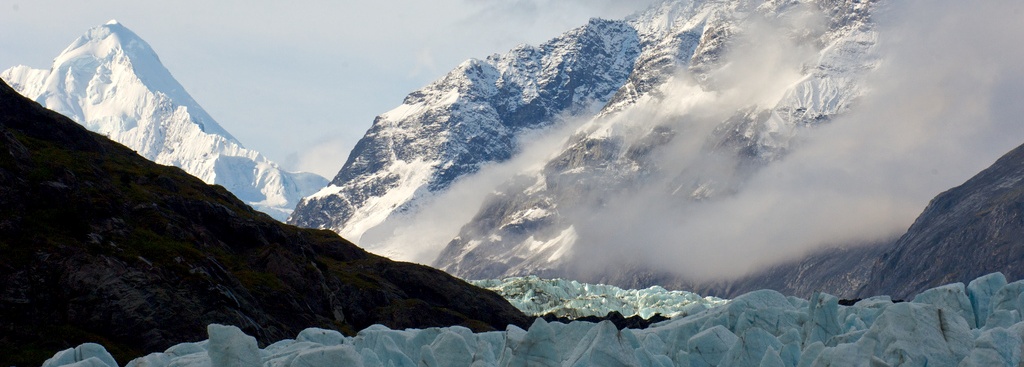 Formation des personnels : Encadrement ski de piste et snowboard
Les 3 piliers de la formation
La loi :  Décret du 4 mai 2017 Circulaires du 6 octobre 2017 et 13 juillet 2004
L’encadrement  et le rôle éducatif de l’adulte.
Accidentologie et Spécificités du milieu
La science : loi de Newton et Energie cinétique
La loi : la circulaire 6 octobre 2017
Certaines activités physiques et sportives, qu'elles soient pratiquées dans le cadre des enseignements réguliers ou d'une sortie scolaire occasionnelle (facultative ou obligatoire), doivent respecter un taux minimal d'encadrement renforcé défini.
L'enseignant est responsable de l'organisation et du déroulement de l'activité. Il peut solliciter un intervenant extérieur, le cas échéant, l'enseignant veille à ce qu'ils soient associés dès la préparation de l'activité et à ce que les objectifs de la séance leur soient présentés. 
Des intervenants extérieurs peuvent être sollicités en raison de leur expertise technique concernant une discipline sportive. Dans le cadre de l'enseignement de l'EPS, les intervenants extérieurs doivent être agréés par l'IA-Dasen, qu'ils interviennent en tant que professionnels ou en tant que bénévoles.
L'agrément est délivré après vérification des compétences dites techniques et de l'honorabilité de l'intervenant.
Les intervenants extérieurs peuvent être amenés à prendre en charge un groupe d'élèves.
Tout intervenant extérieur rémunéré ou bénévole est tenu de « respecter les personnels, adopter une attitude bienveillante à l'égard des élèves, s'abstenir de tout propos ou comportement qui pourrait choquer ».
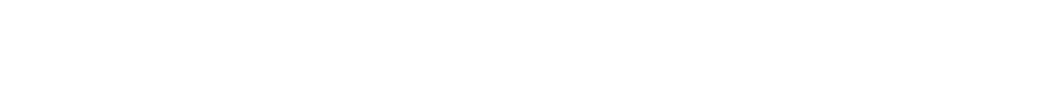 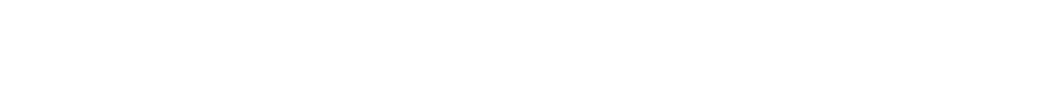 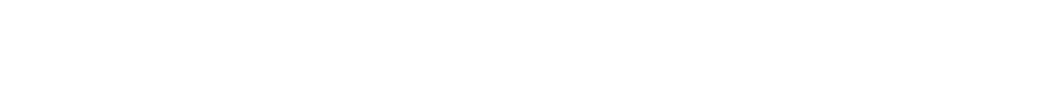 La loi : la circulaire du 13 juillet 2004
À l’origine des accidents figurent souvent des tâches ou exercices insuffisamment adaptés aux possibilités des élèves et des consignes manquant de précision.
La substitution de la responsabilité de l’État à celle de l’enseignant au plan civil ne s’opère pas au plan pénal.
Art 121-1 code pénal : “nul n’est responsable pénalement que de son propre fait”.
La responsabilité pénale pourra être engagée s’il commet une infraction intentionnelle ou non intentionnelle (commet une imprudence, une négligence ou une maladresse).
L’action pénale est à l’initiative du procureur de la République ou d’une plainte avec constitution de partie civile déposée par la victime. 
Les personnes physiques qui ont créé la situation du dommage ou qui n’ont pas pris les mesures permettant de l’éviter, sont responsables pénalement s’il est établi qu’elles ont, soit violé de façon manifestement délibérée une obligation particulière de sécurité prévue par la loi ou le règlement, soit commis une faute caractérisée et qui exposait autrui à un risque d’une particulière gravité qu’elles ne pouvaient ignorer.”
Accidentologie : Enseignements à en tirer
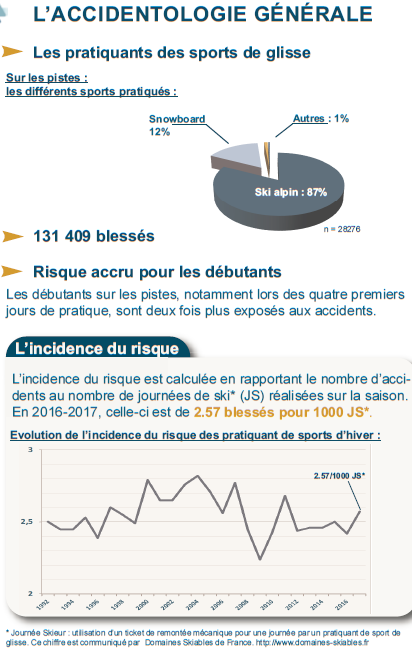 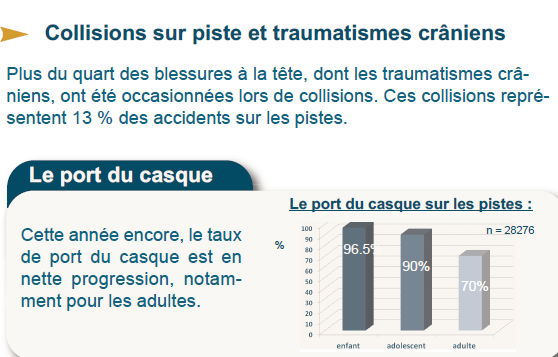 Accidentologie Ski Alpin
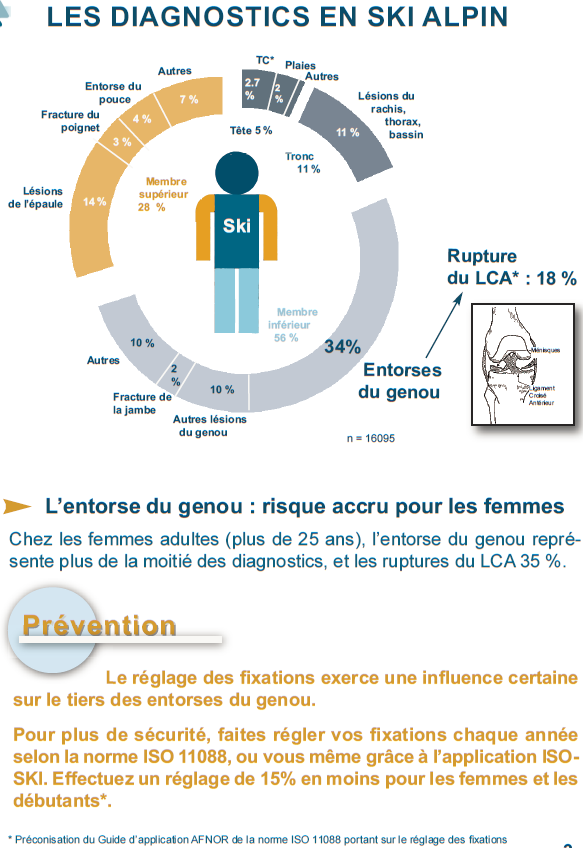 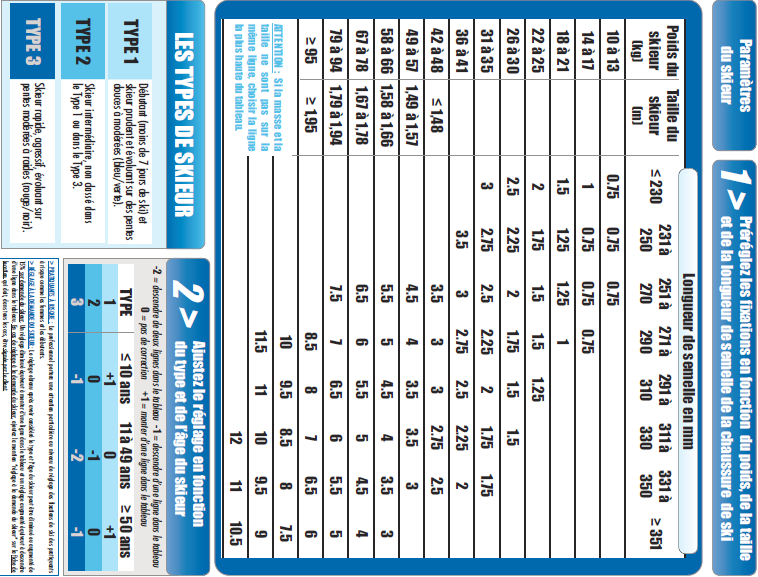 Accidentologie Snowboard
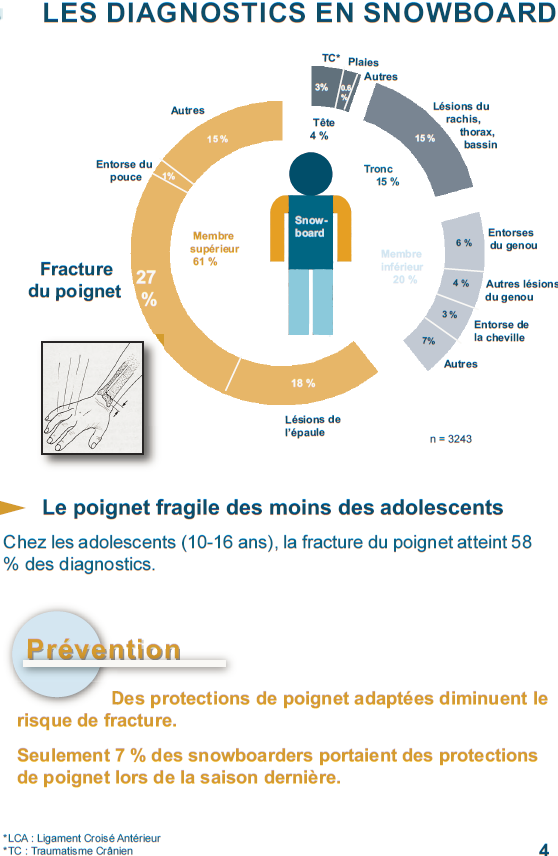 La science : loi de Newton ; énergie cinétique
Selon la deuxième loi de Newton, l’accélération du skieur dépend uniquement de l’inclinaison de la piste, et non de sa masse. C’est pour cette raison que l’élève de 11 ans dévale (à peu près) la piste à la même vitesse que vous. 
L’énergie cinétique correspond à la moitié de la masse du skieur multipliée par le carré de sa vitesse : Ec=1/2m*v2
Le skieur est majoritairement ralenti par les frottements de ses skis sur la neige et le choix de ses trajectoires.
Le choix des trajectoires permet de faire varier les vitesses de déplacement. Un trajet plus long pour une énergie potentielle de départ identique impactera la vitesse de déplacement. 
Le choix des types de conduite impacte les vitesses de déplacement. Une conduite dérapée génère plus de frottements qu’une conduite coupée.
Le protocole d’encadrement
Fiche de l’encadrant, à avoir sur soi